A
Percentage of  reads
CCD
cTAL
B
Sgk1
Aqp2
80k
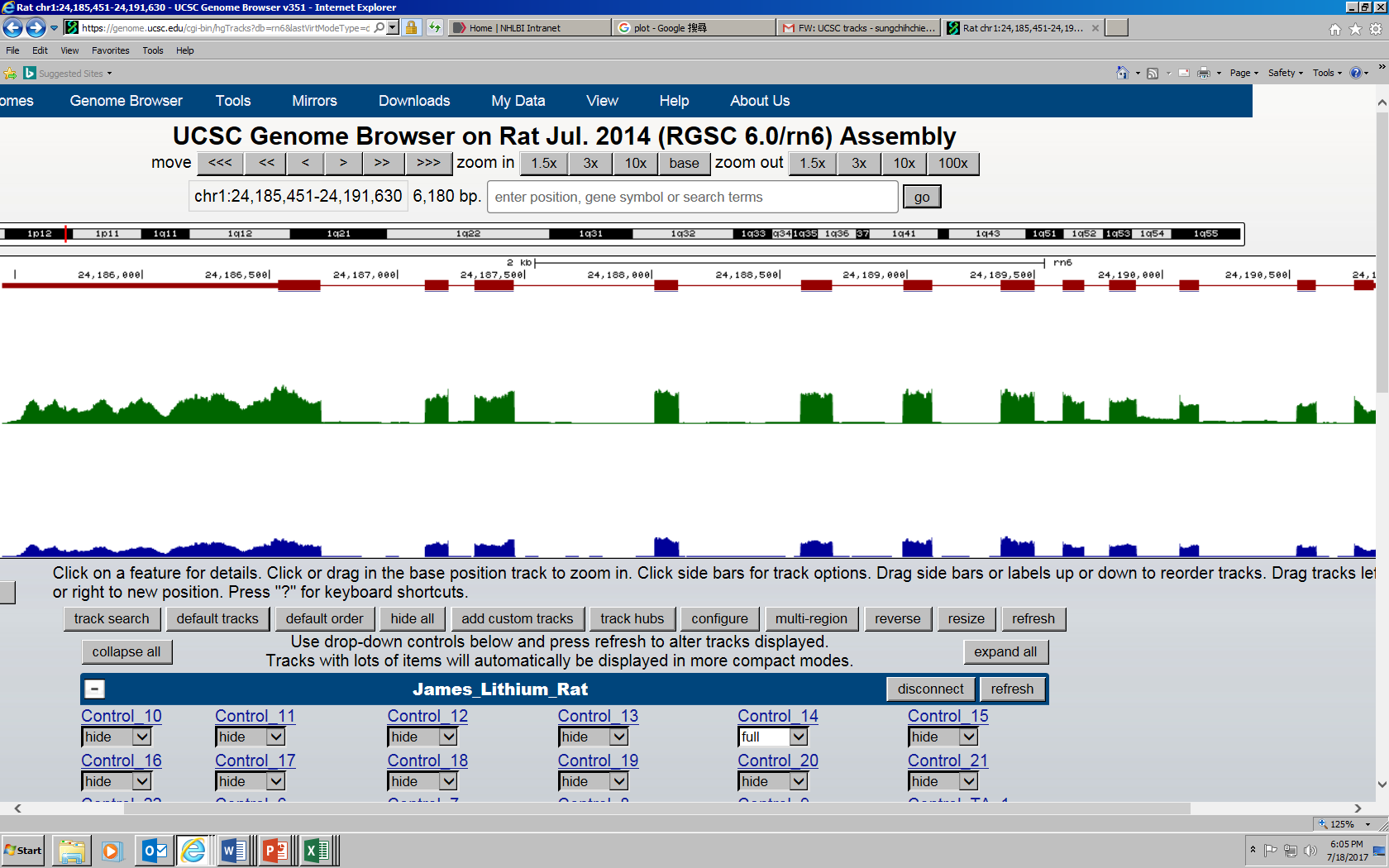 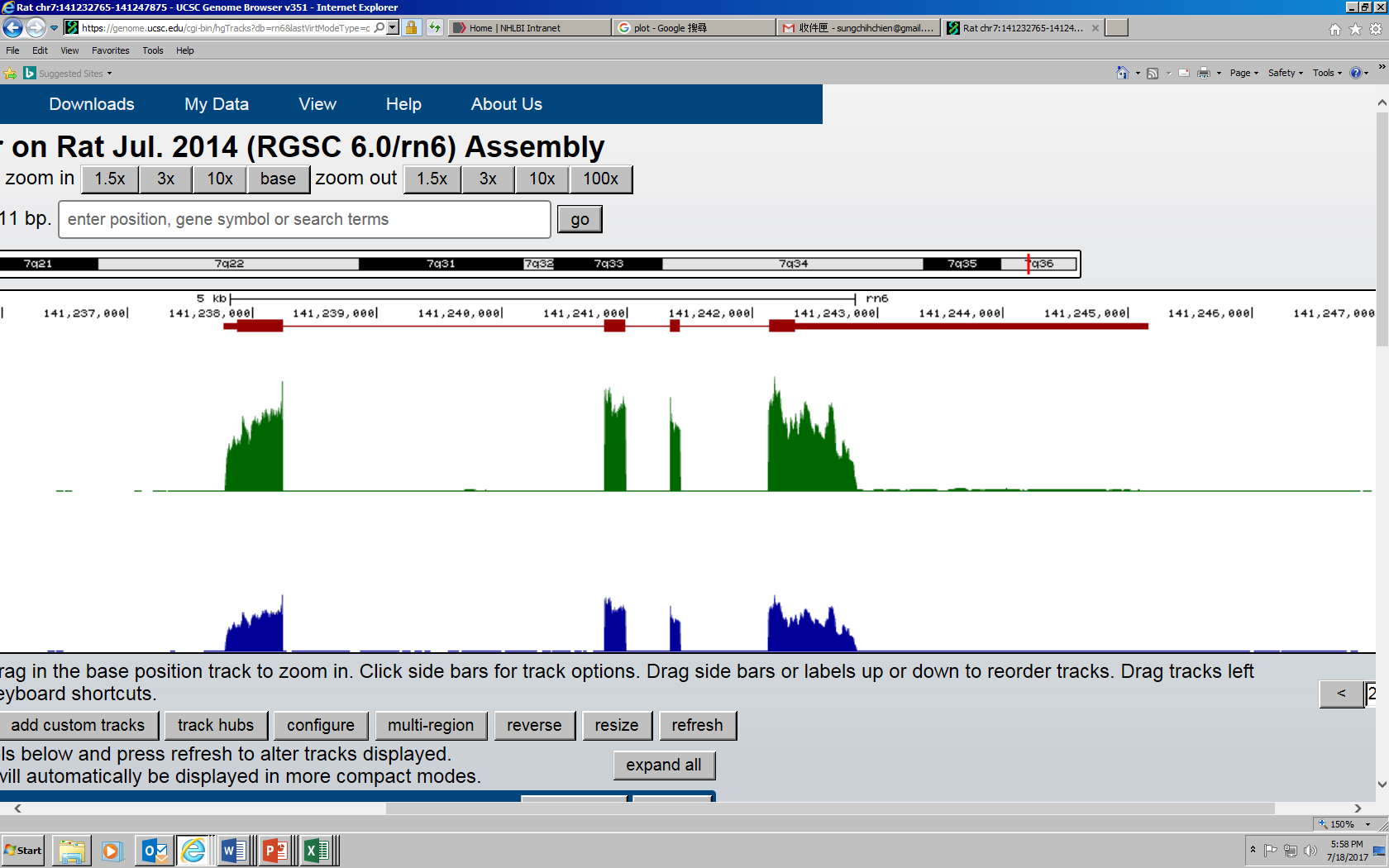 4k
0
0
80k
4k
0
0
Fos
Aqp3
30k
8k
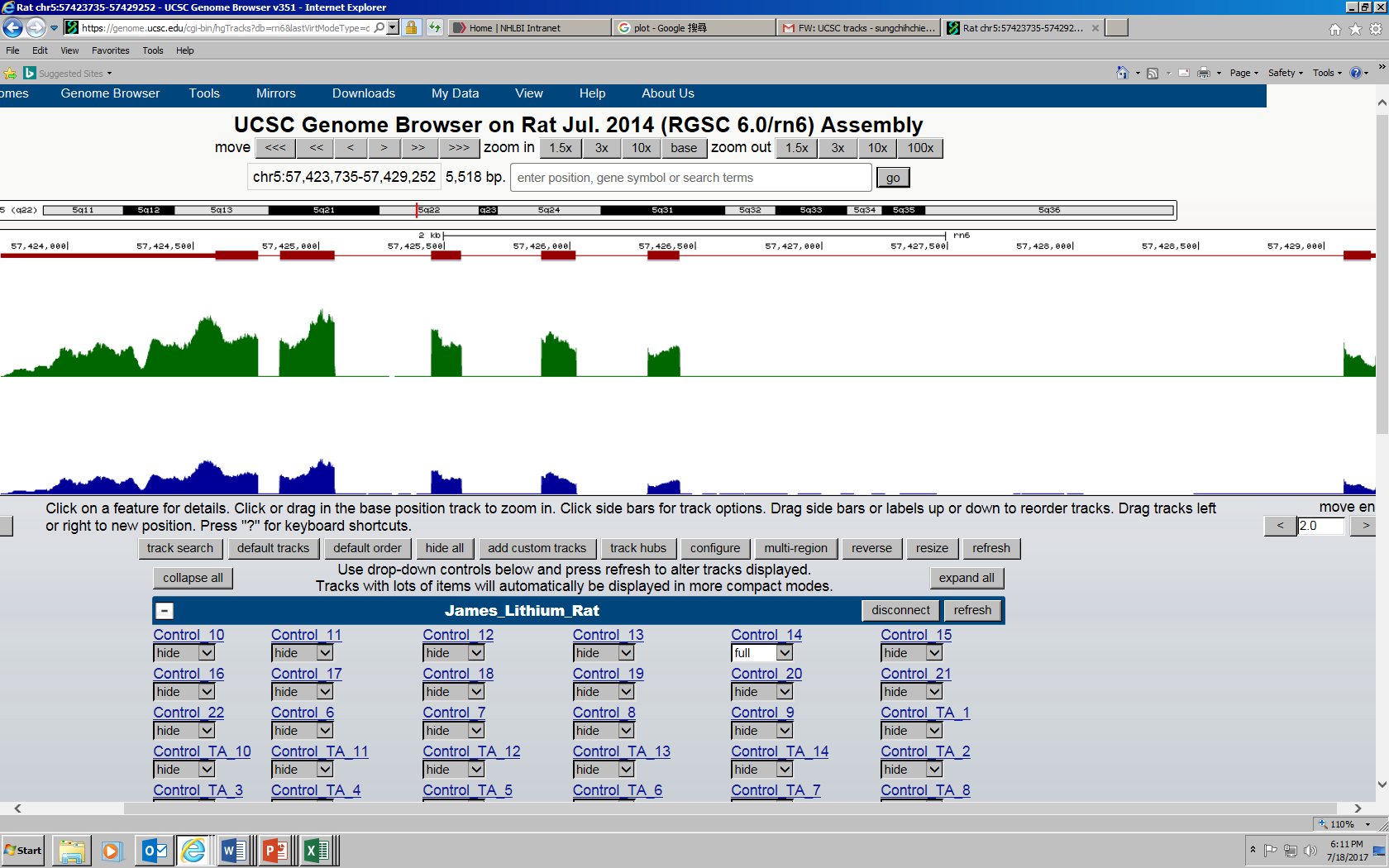 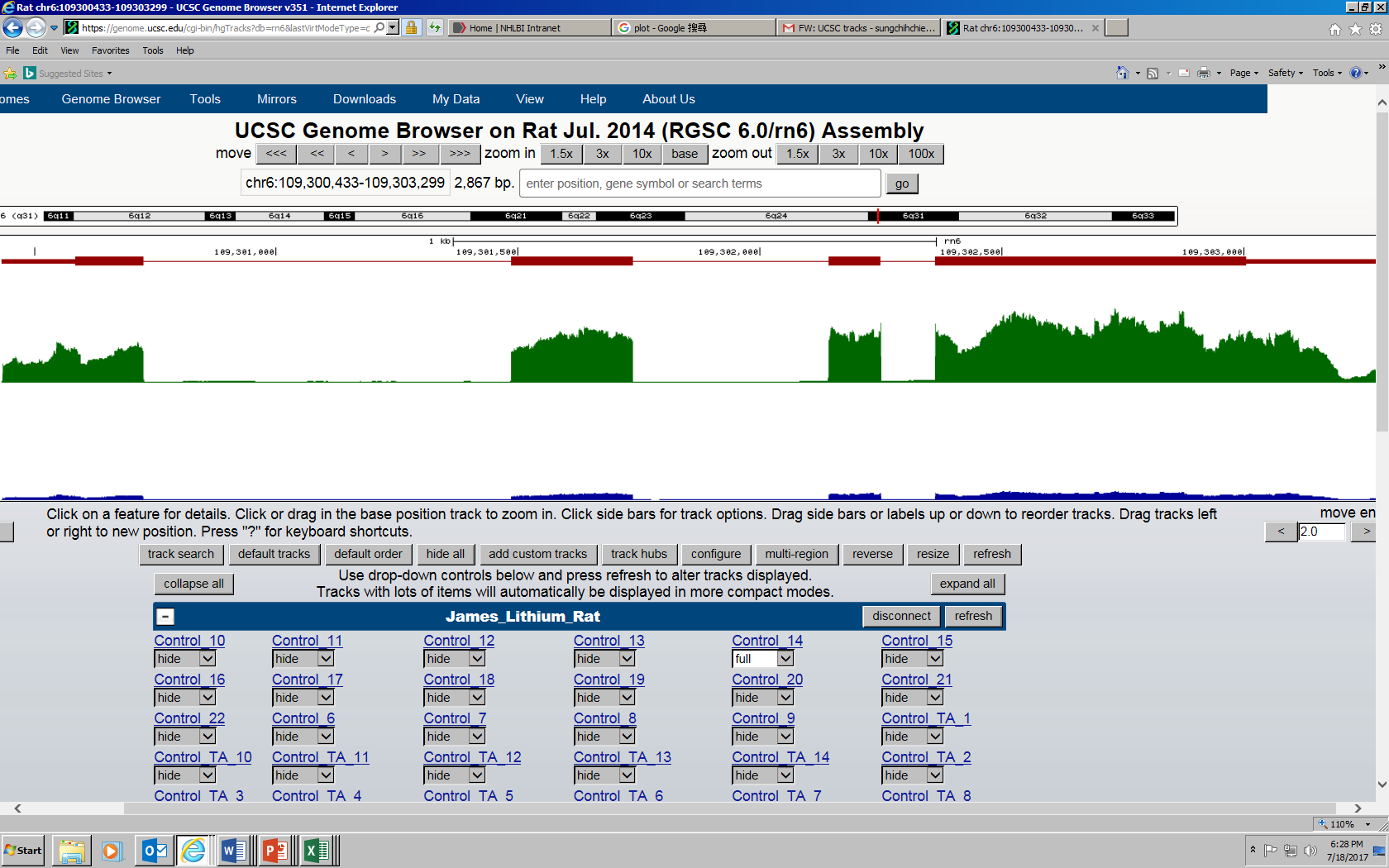 0
0
30k
8k
0
0
Lithium
Control
[Speaker Notes: Supplementary Figure 1. Quality control of RNA-Seq data. (A) Mapping statistics for 36 cortical collecting ducts (CCDs) and 22 cortical thick ascending limbs of Henle (cTALs). Reads were separated into uniquely mapped reads (green), multi-mapped reads (red) and unmapped reads (blue) for each sample (horizontal axis). (B) Visualization of mapped read distributions along gene bodies of 4 genes for a single pair of samples (lithium, blue; control, green). Vertical axis shows read counts. Map of exon/intron organization of each gene was shown on top of individual subpanel (exons were shown as red rectangles and introns as red lines connecting the exons).]